The Things Network.cat
Taller bàsic - fem un termòstat amb una Lopy4
Xarxa comunitària perl’Internet de les Coses
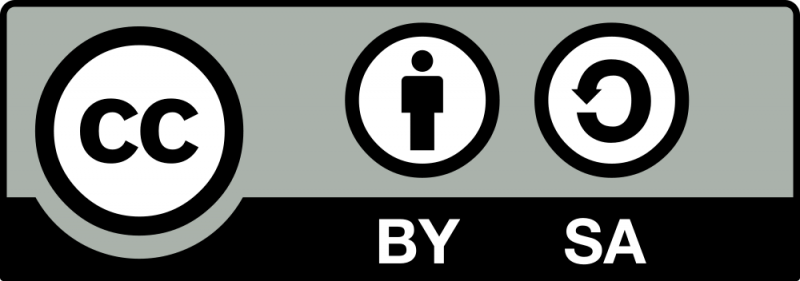 @ttncat
thethingsnetwork.cat

@thethingsntwrk
thethingsnetwork.org
Introducció
Consola
Consola TTN
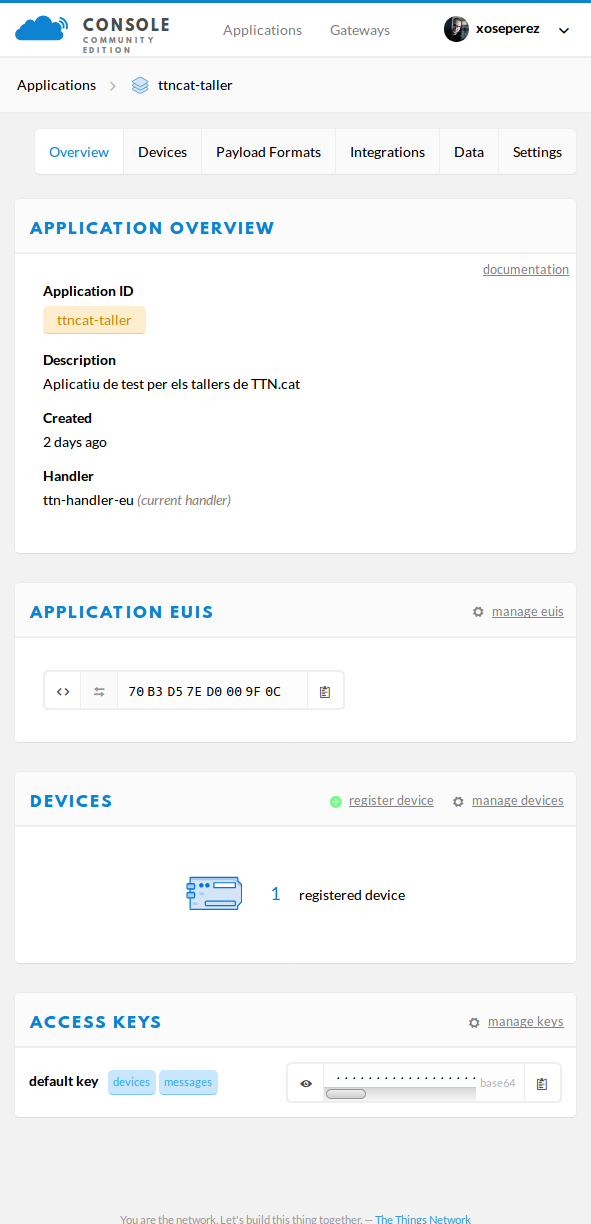 Des de la consola de TTN podem gestionar les passarel·les i aplicacions. També podem monitoritzar el tràfic que passa o arriba a qualsevol de les dues i veure els continguts si tenim les claus de desxifratge.
Els nodes (devices) estan associats a les aplicacions. Podem donar-ne d’alta, configurar el mode en que es connectaran a la xarxa (OTAA o ABP), veure els missatges que envien o enviar nosaltres un missatge a qualsevol dispositiu.
També des de l’aplicació podem fer integracions amb diferents serveis online com ara IFTTT.
Compte per el taller
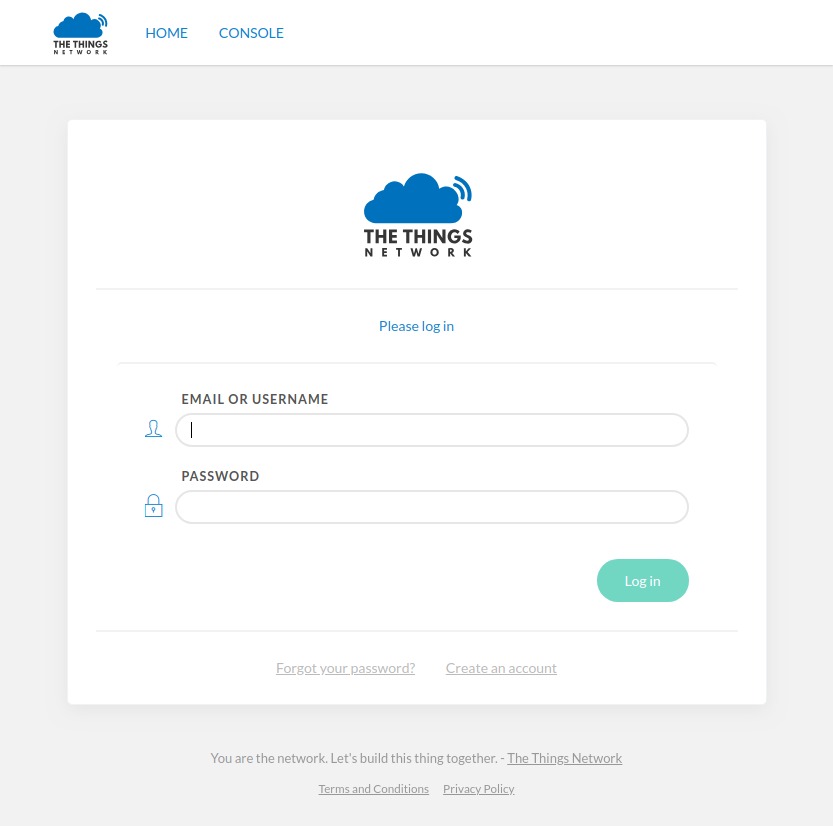 URL: console.thethingsnetwork.org
User: ttncat-tallers
Clau: ttncat-tallers
Consola TTN
Cada dispositiu té unes claus per accedir a la xarxa (network session key) i connectar-se amb un aplicatiu (application session key).
Aquestes claus es poden gravar al firmware (ABP, Activation by Personalisation) o negociar-se en el moment de fer el join (OTAA, Over the Air Activation).
Amb OTAA el dispositiu caldrà estar donat d’alta a l’aplicatiu (Device EUI).
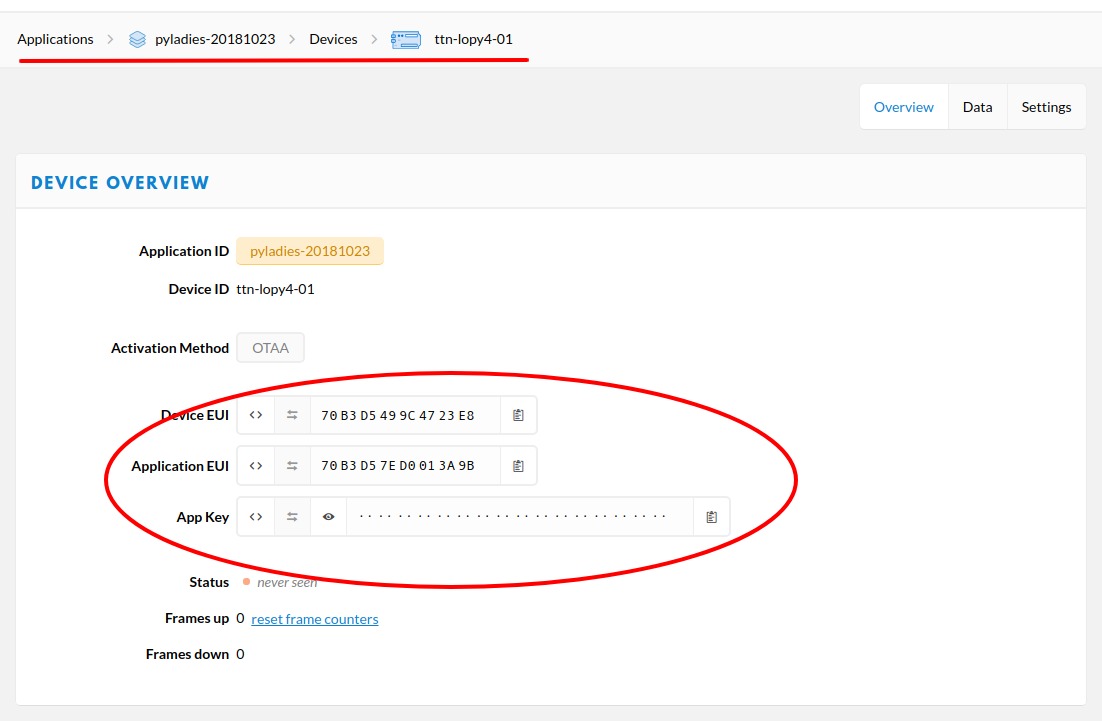 HARDWARE
HARDWARE (LOPY / LOPY4)
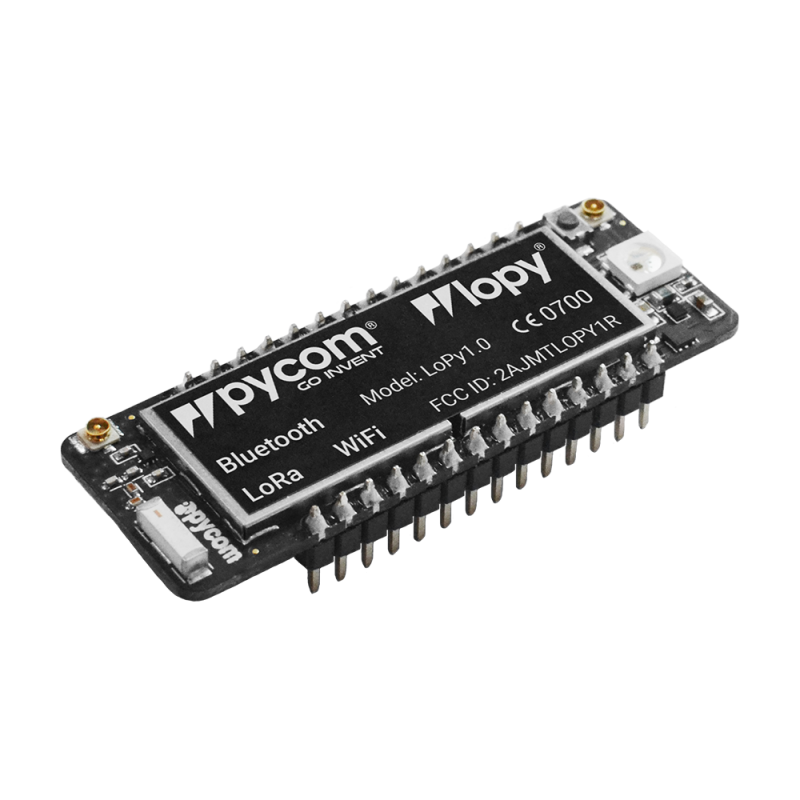 Espressif ESP32. Xtensa dual-core 32-bit LX6 microprocessor, up to 240 MHz
512Kb RAM, 4MB external flash
802.11 b/g/n 16mbps
Bluetooh LE and classic
868 LoRa +14dBm, LoRaWan stack class A&C
2xUART, 2xSPI, I2C, I2S, micro SD card
8x 12bits ADCs
4x 16bits Timers
24x GPIOs
Ethernet MAC
SSL/TLS support
WPA Enterprise security
FCC & CE certs
LOPY
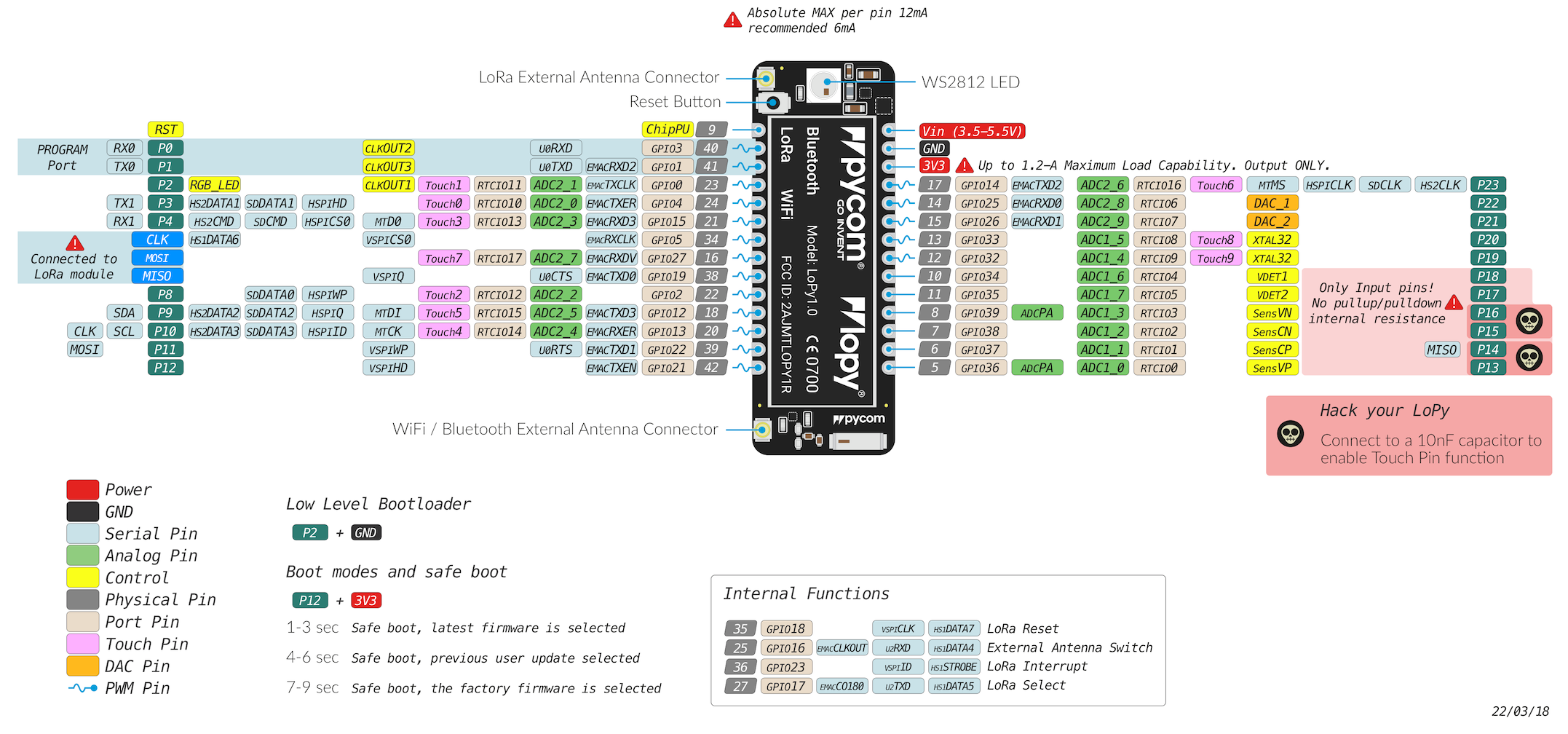 LOPY4
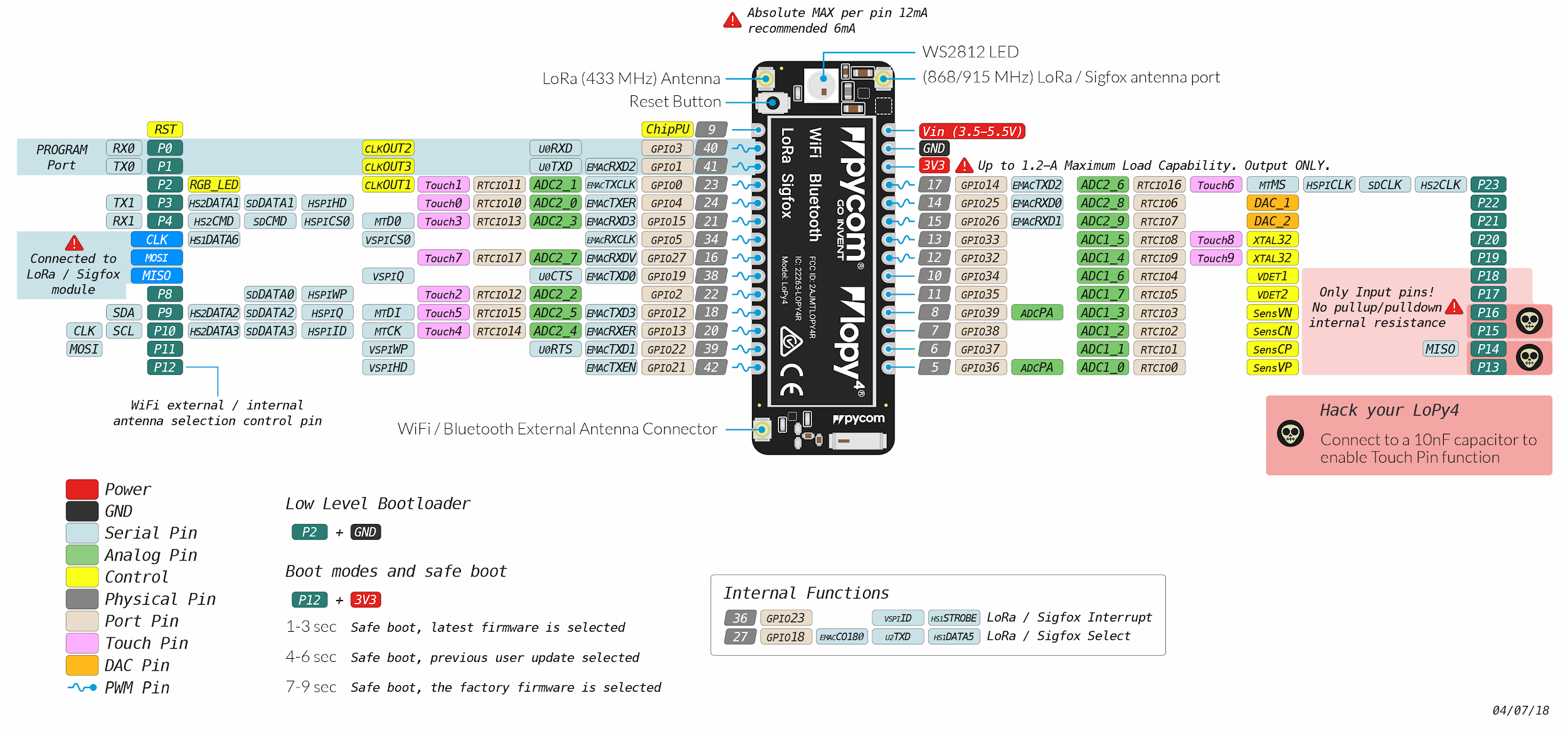 Carrier board
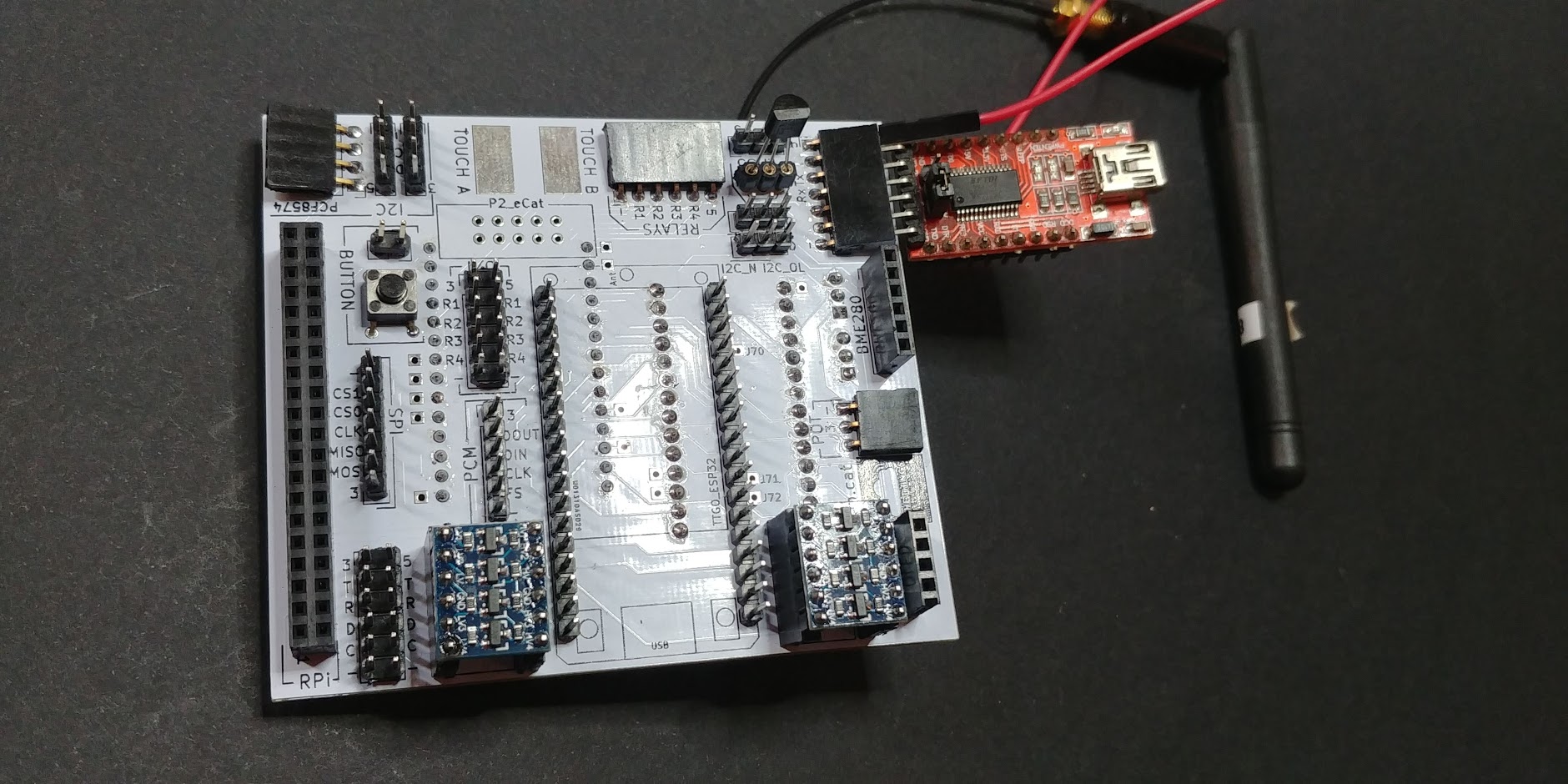 Carrier board
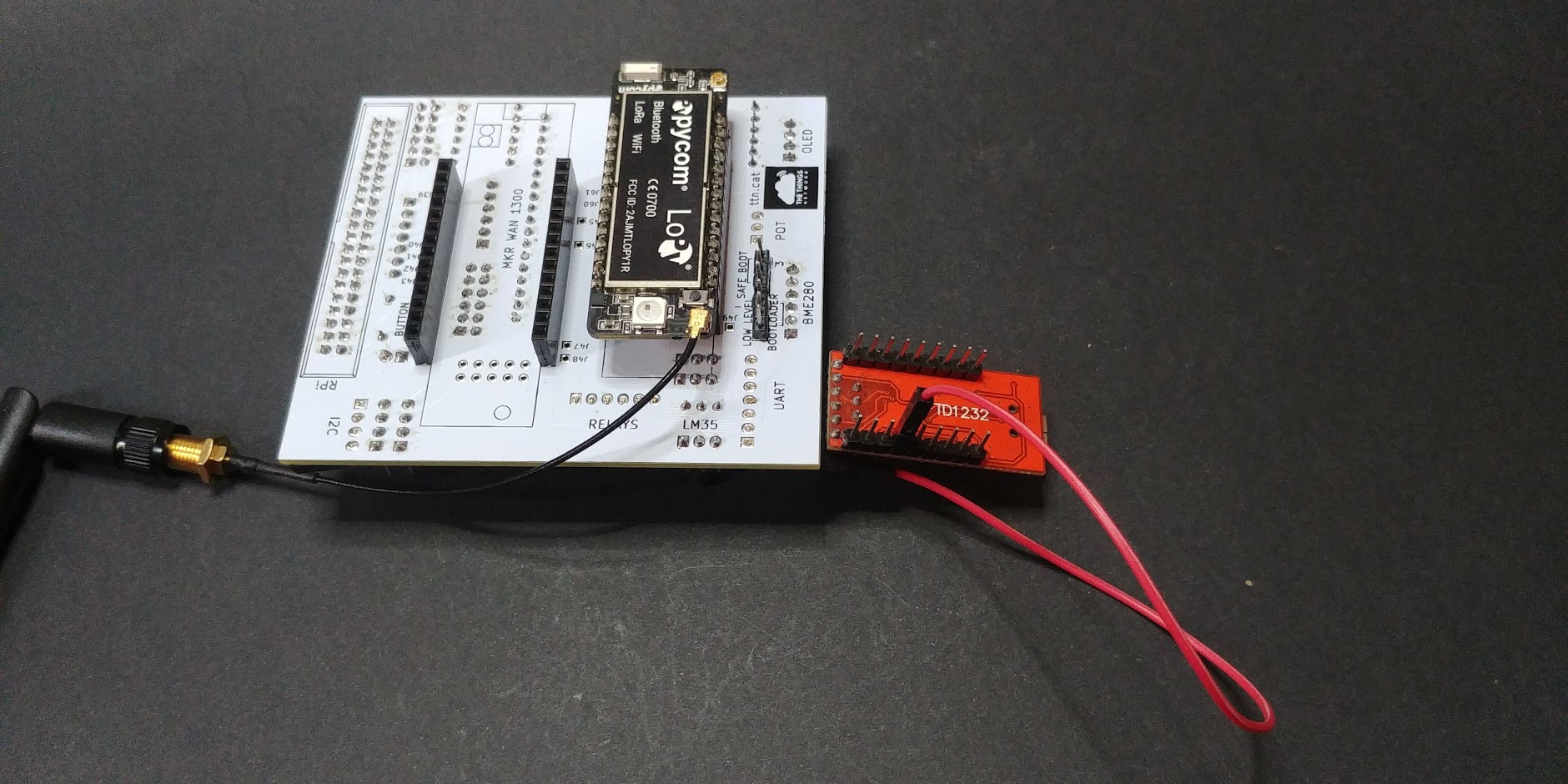 Carrier board
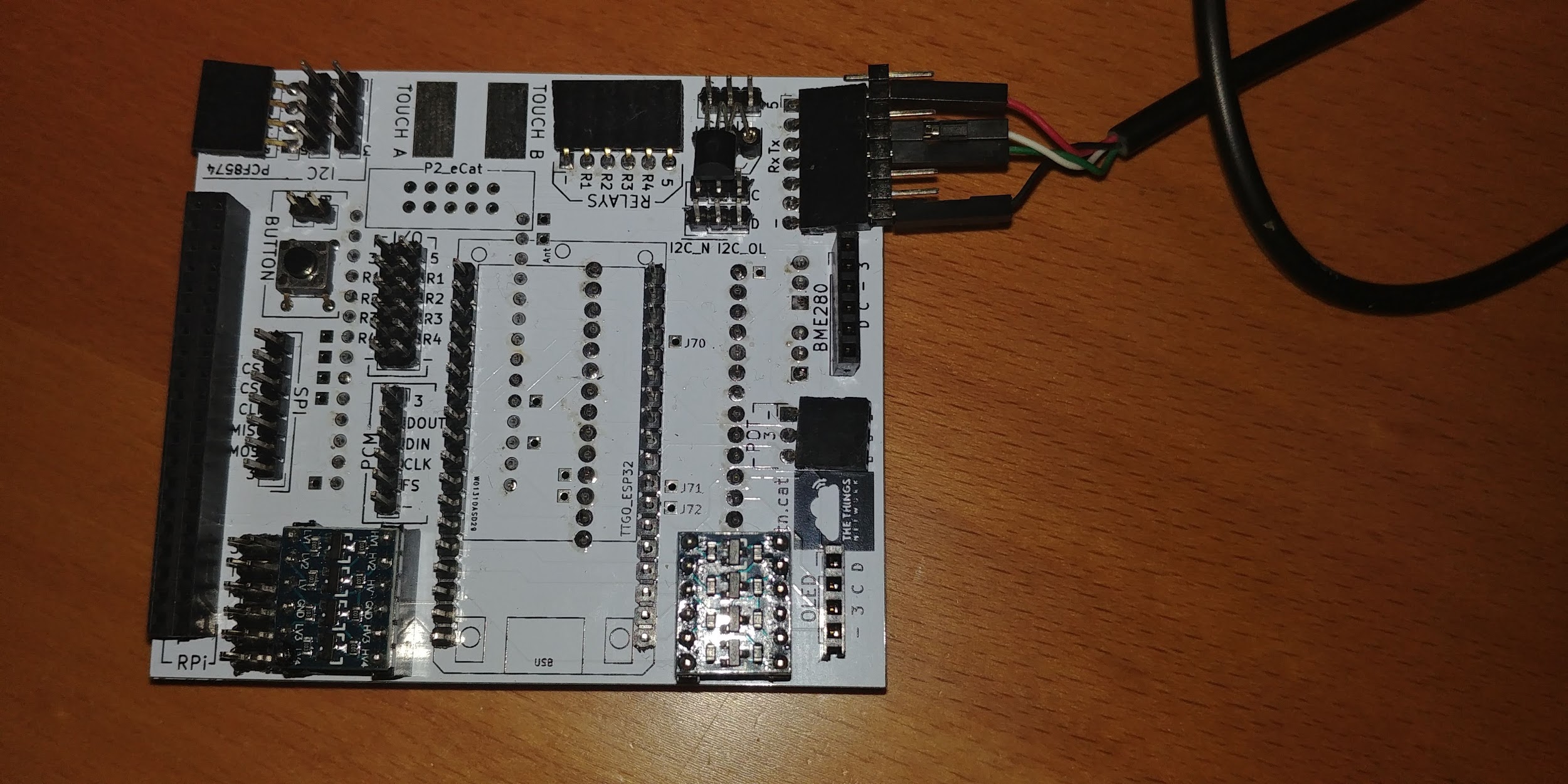 Carrier board
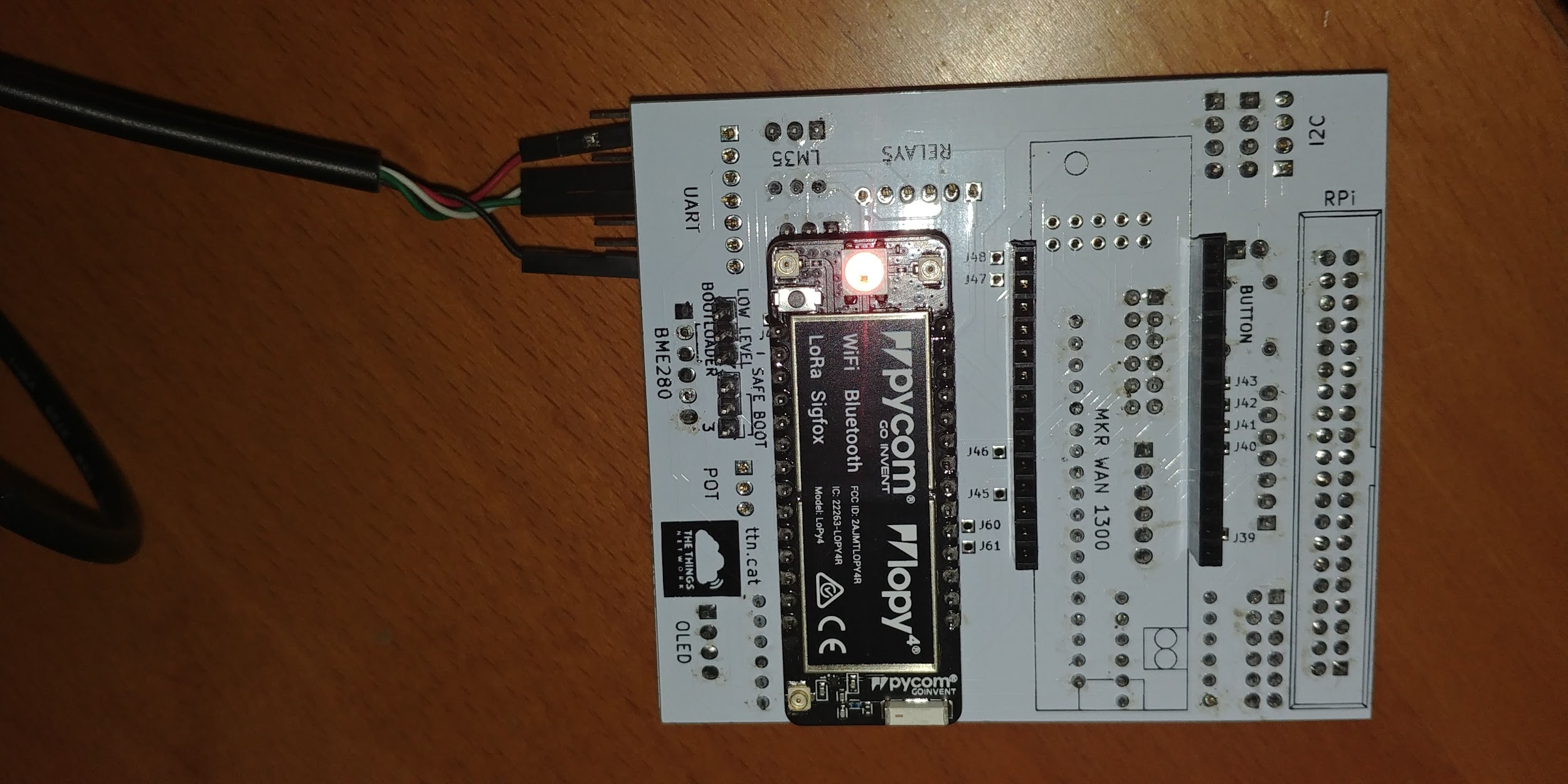 SOFTWARE
MICROPYTHON by PyCom
https://micropython.org/
https://github.com/micropython/micropython
https://docs.pycom.io/
https://github.com/pycom/pycom-micropython-sigfox
“MicroPython is intended for constrained environments, in particular, microcontrollers, which have orders of magnitude less performance and memory than "desktop" systems on which CPython3 runs.”
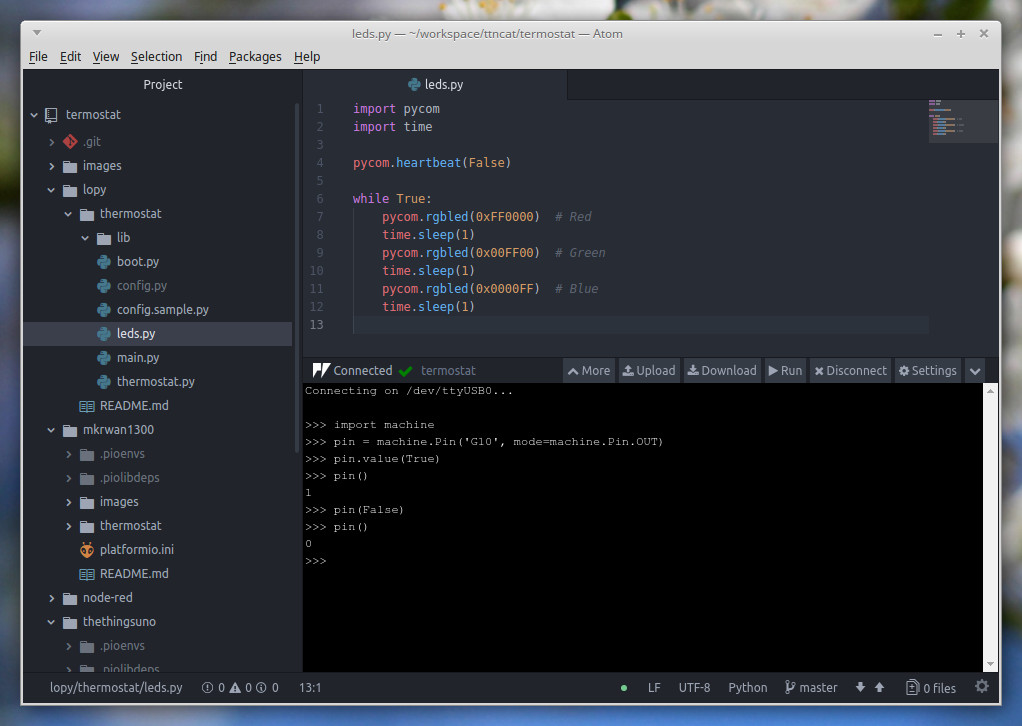 Atom - Instal·lar Pymakr
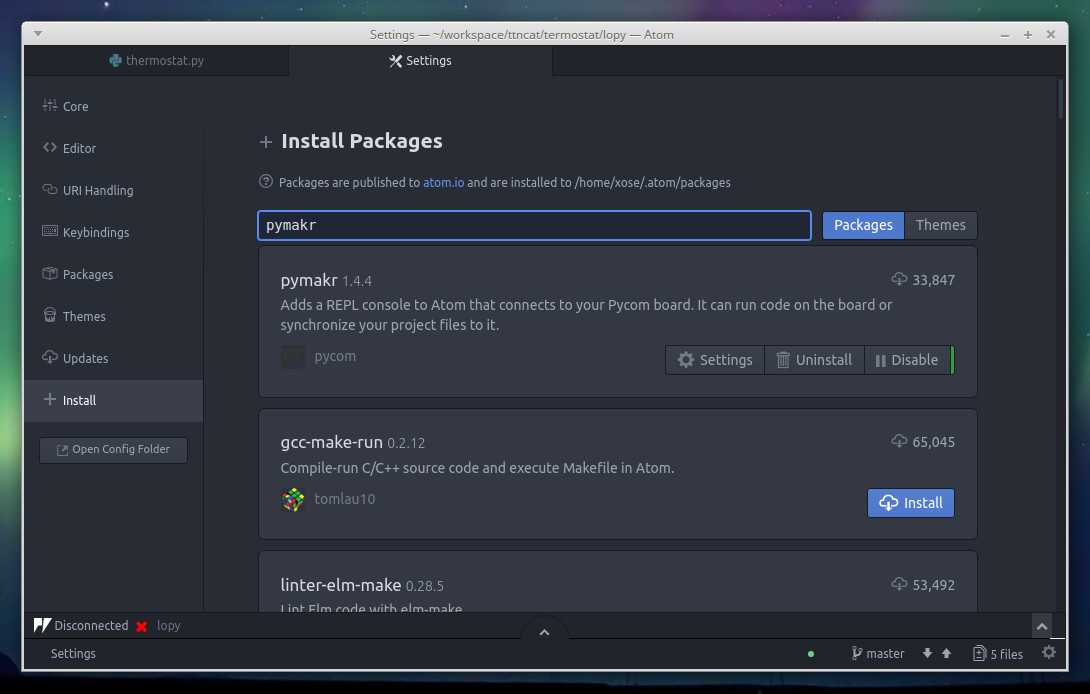 ATOM - Pymakr
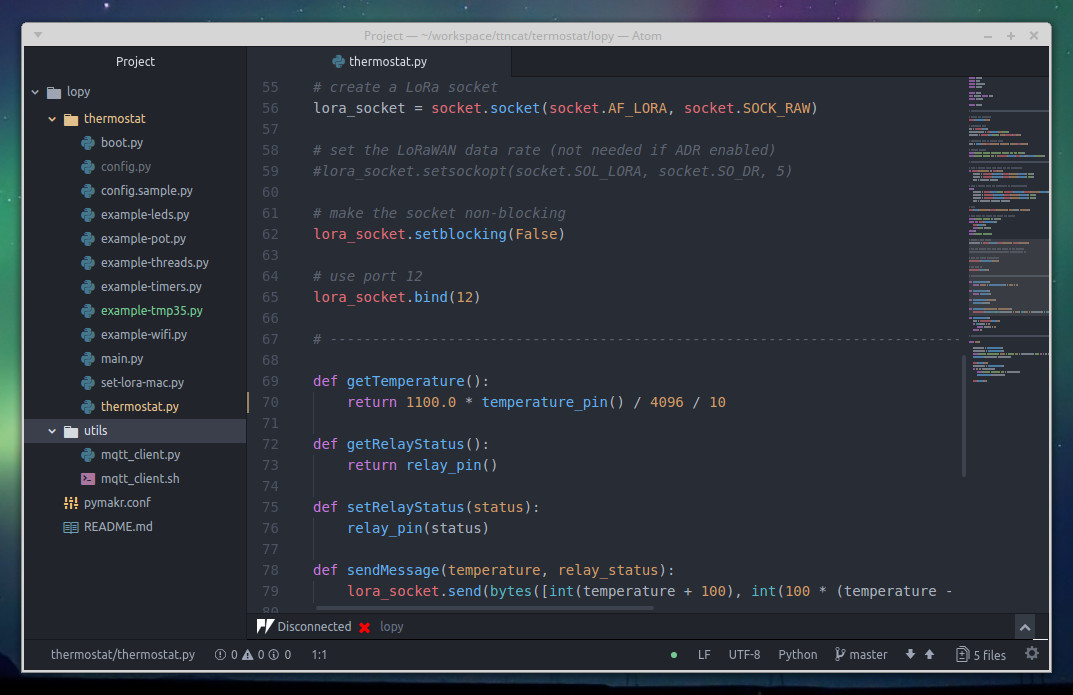 ATOM - Pymakr REPL
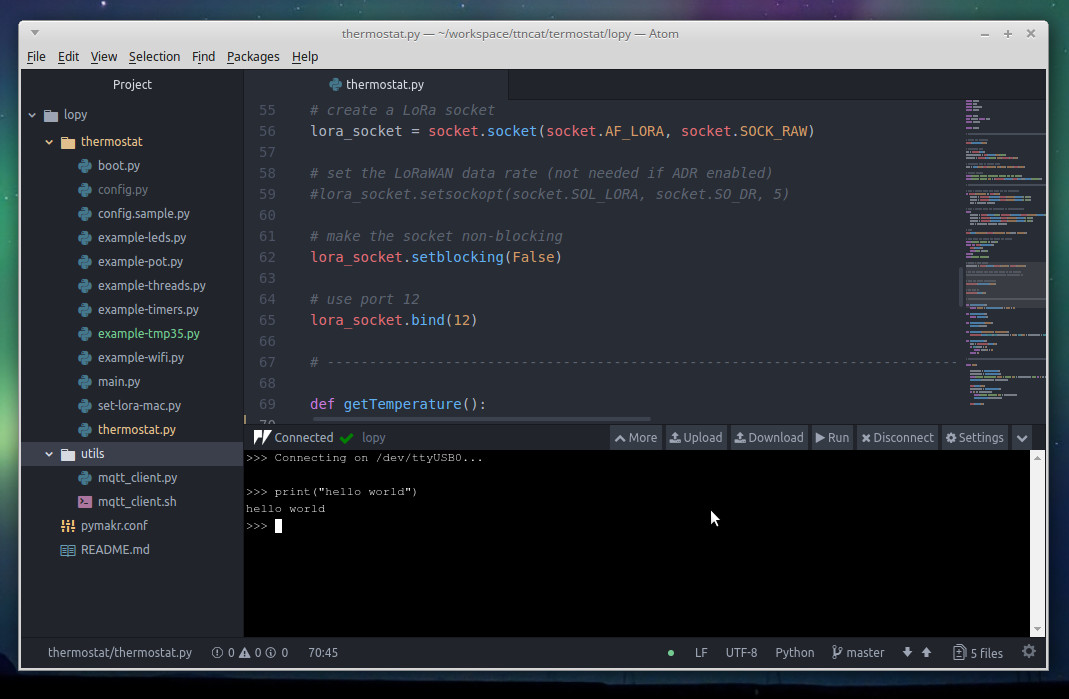 VSCode - Instal·lar Pymakr
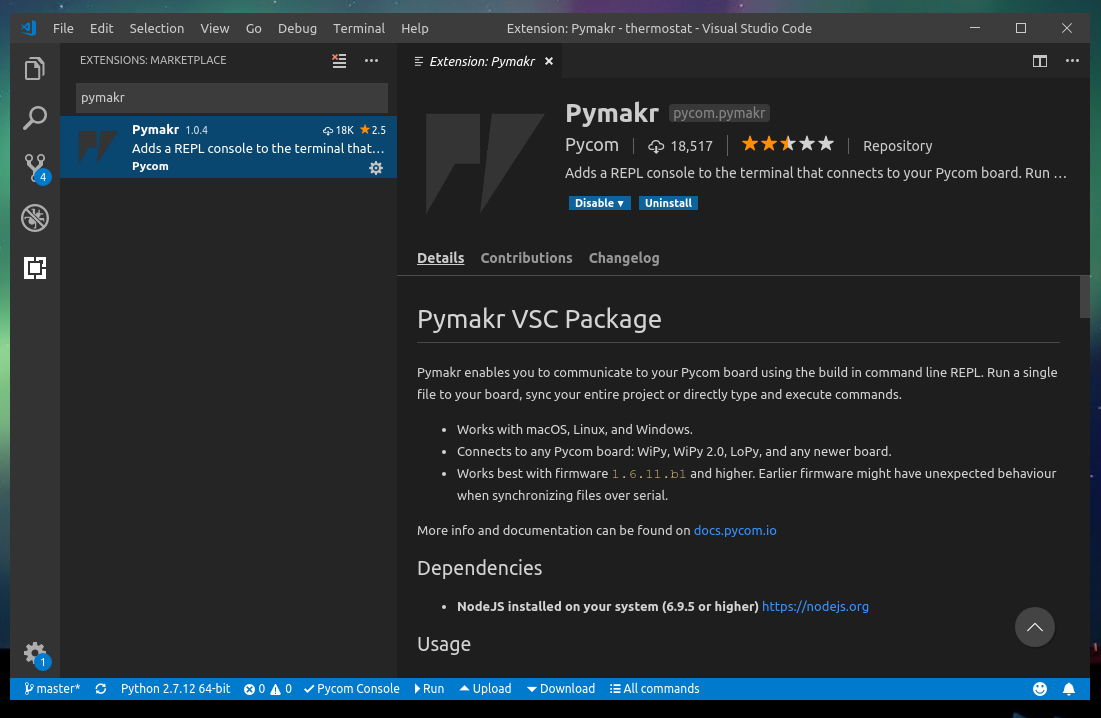 VSCode - Pymakr Config
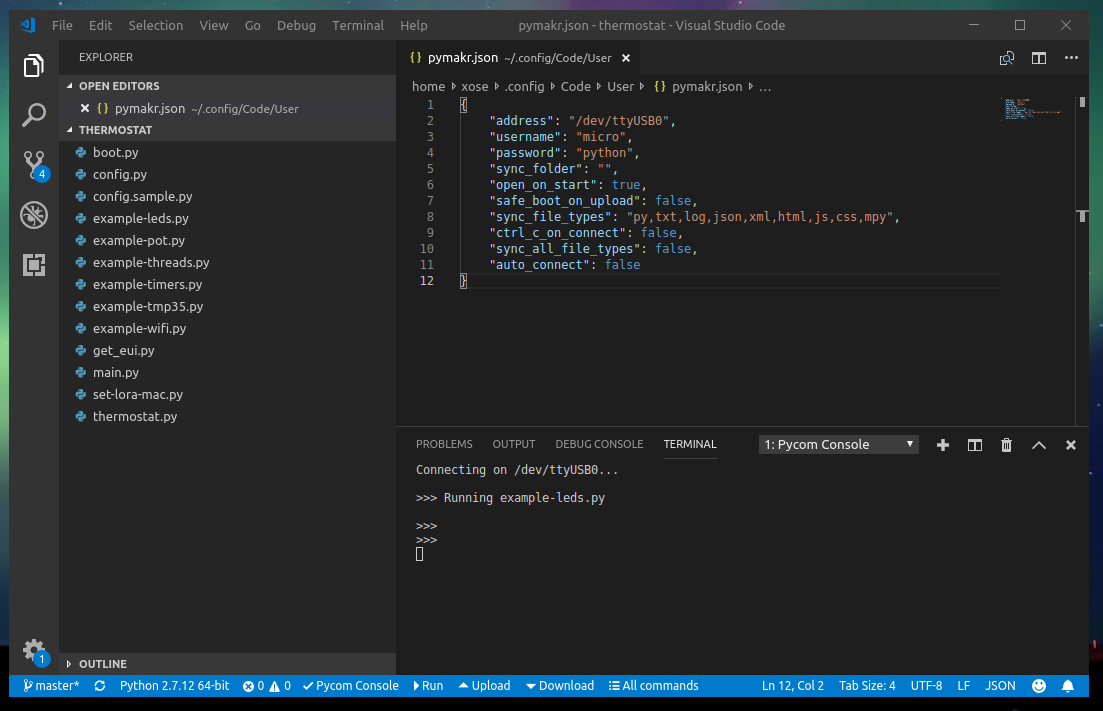 VSCode - PymAKR Upload
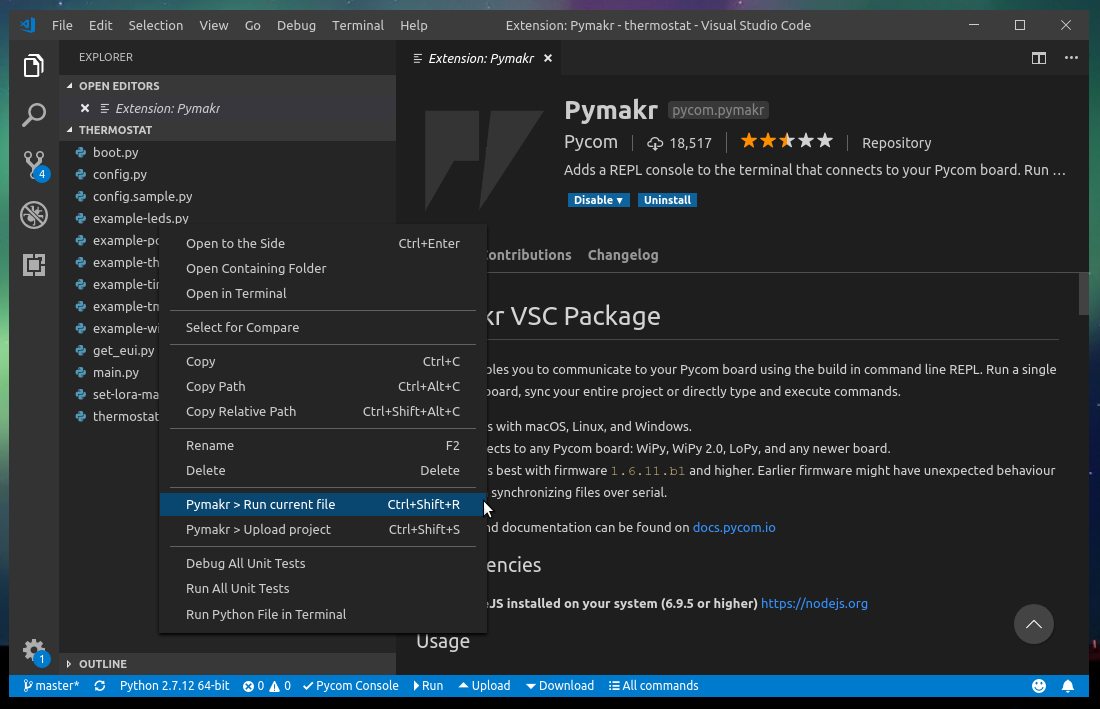 Exemples
https://github.com/ttncat/termostat/tree/master/lopy
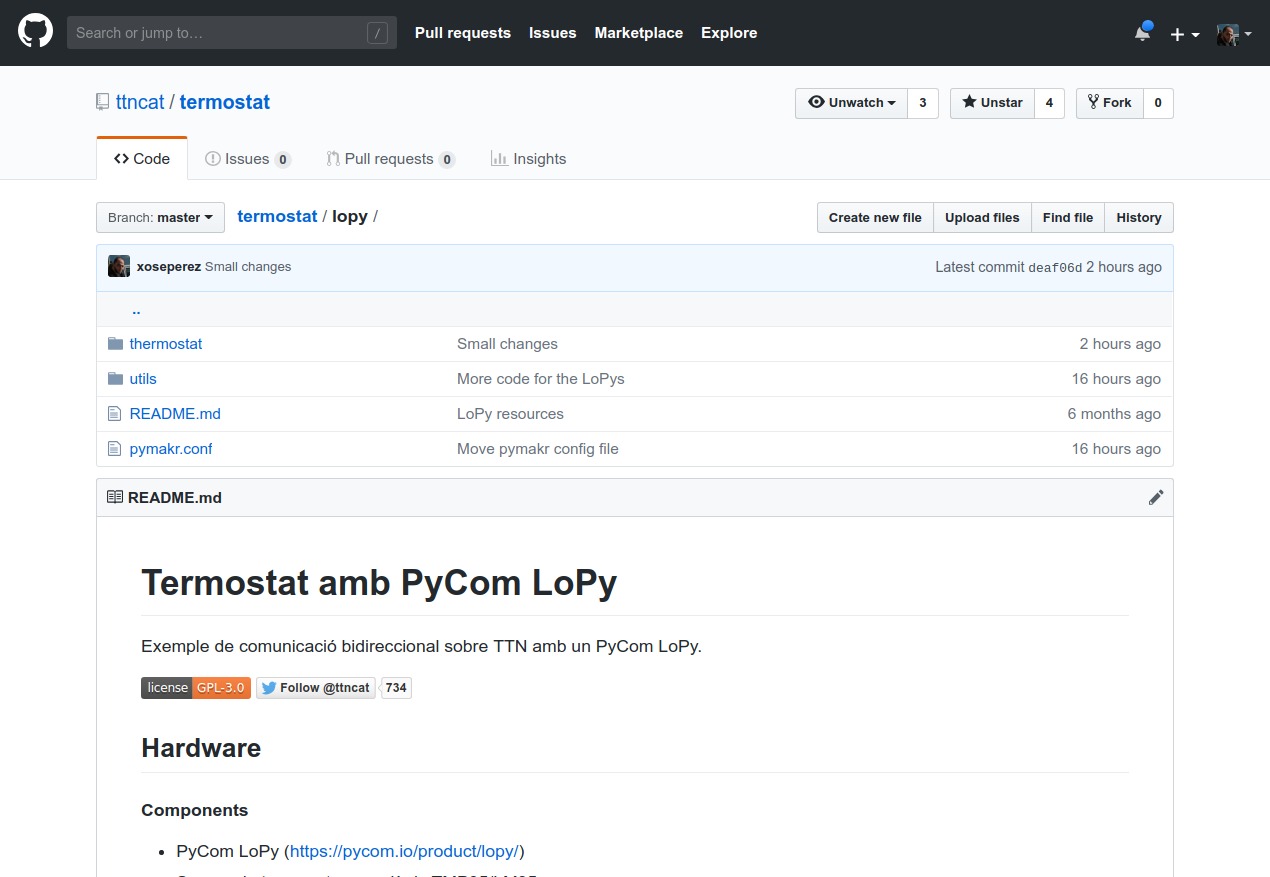 MQTT
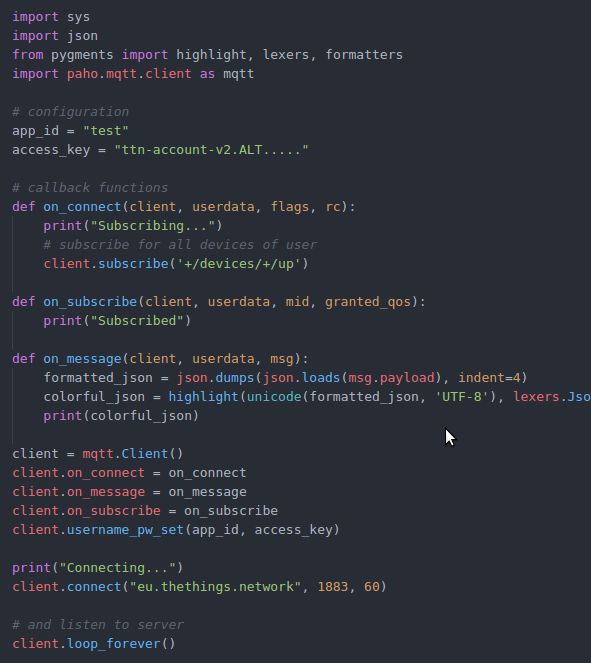 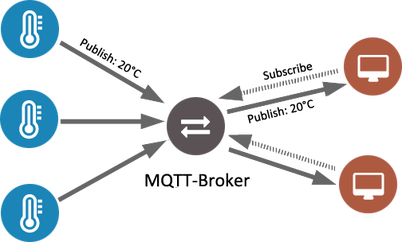 Aplicatiu (node-red)
L’aplicatiu de destí pot ser el que volguem. Ens podem connectar a TTN des de qualsevol aplicatiu que “parli” MQTT. 
Node-RED és un entorn de treball on podem definir la lògica de l’aplicació a partir de nodes que reben, manipulen i re-envien missatges.
La gent de TTN ha creat un plugin específic (node-red-contrib-ttn) que ens permet rebre notificacions i rebre missatges (uplink) o enviar-ne (downlink).
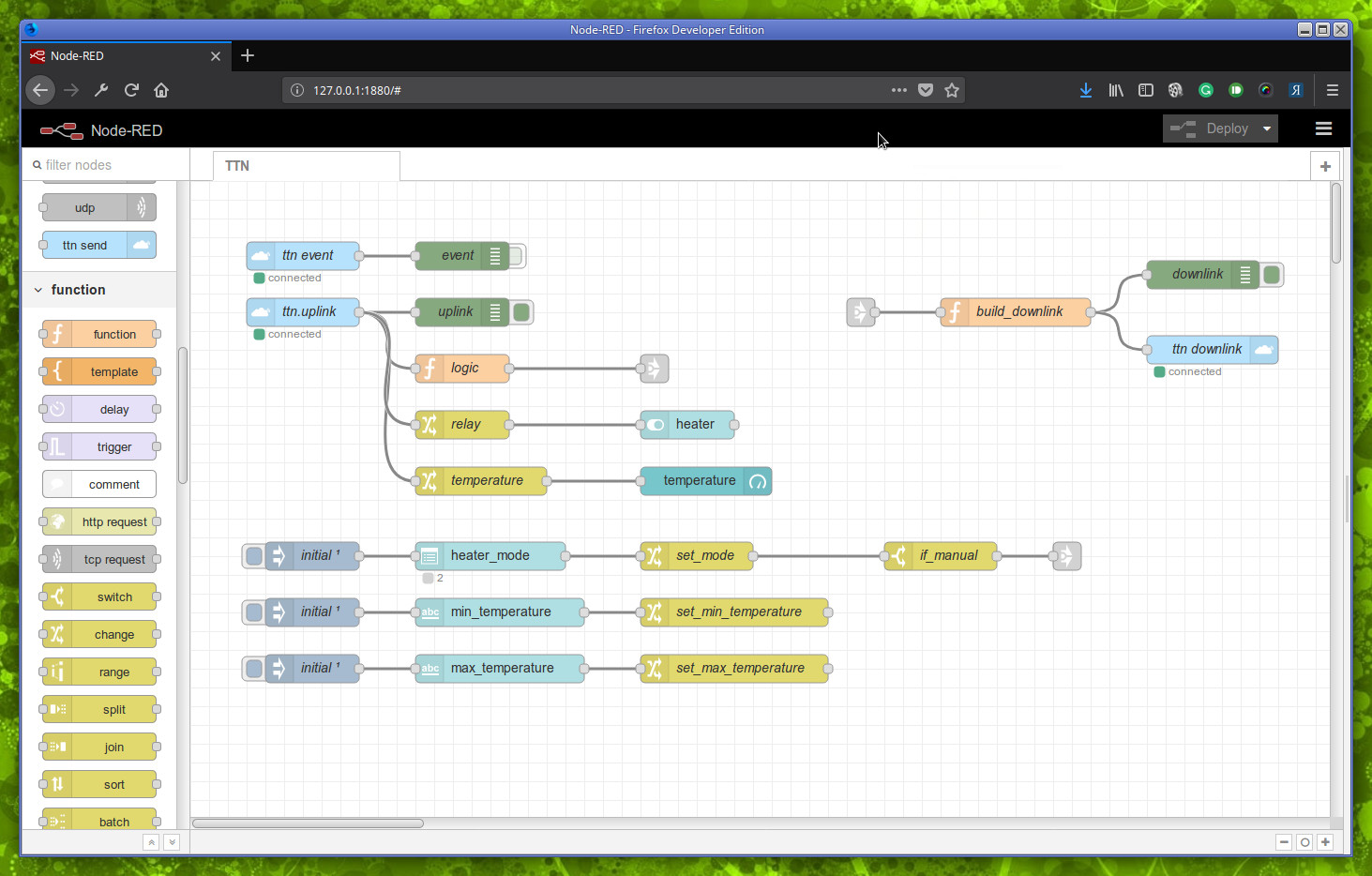 Aplicatiu (node-red)
A més Node-RED disposa d’un senzill entorn gràfic on visualitzar la informació i interactuar amb ella (node-red-dashboard). 
Aquest entorn ens permet fer, per exemple, el control del nostre termòstat i definir si volem que el calefactor estigui obert, tancat o que depengui de la temperatura.
Un aspecte important a tenir en compte és que Node-RED és una aplicació web, de manera que el podem tenir executant-se en un servidor web (que suporti node.js) i accedir-hi des de qualsevol lloc: des de l’ordinador de casa, el mòbil en el tren cap a la feina o des de Fuerteventura.
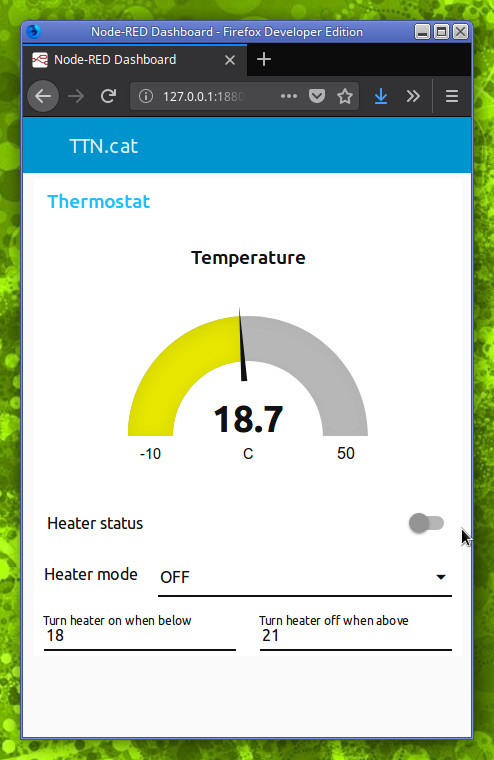 Què t’ha semblat
+
-
gràcies
?
thethingsnetwork.cat - ttn.cat@ttncat a twitter
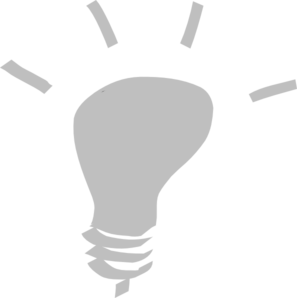 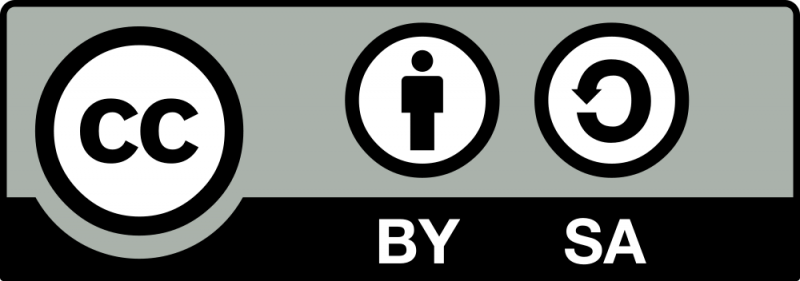 Gràfics de la Wikipedia i de The Things Network